Экологическая  игра
Настроение дерева
Игра для дошкольников
 среднего и старшего возраста
Амирова Мусфира Дамировна
              воспитатель высшей кв.категории 
МБДОУ №15 «Ромашка»
г.Зеленодольск, Республика Татарстан
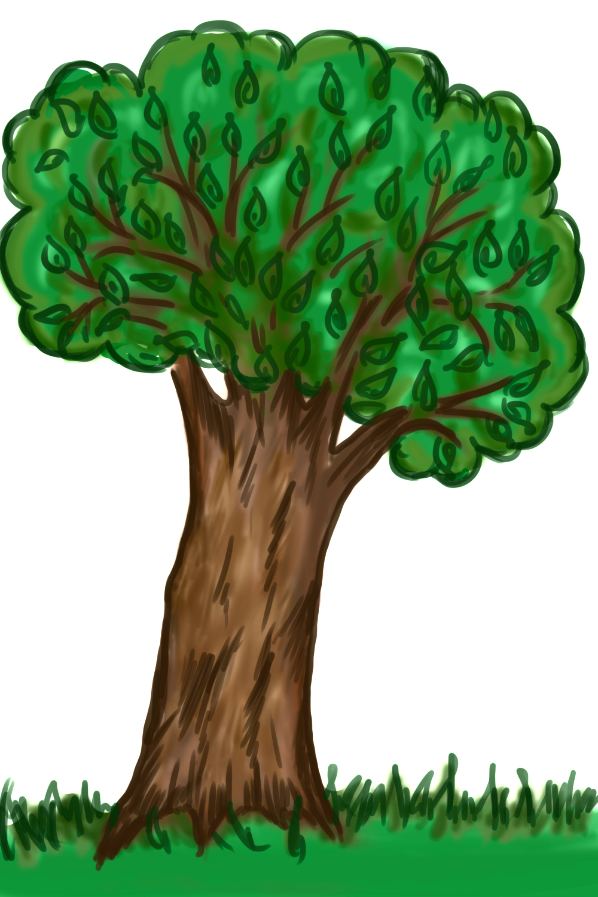 Цель:
Уметь сопоставлять изображения на слайде и эмоции дерева по смыслу.
Учить определять, выражать и называть настроение дерева в зависимости от поведения человека к природе (в данном случае – к дереву), определять положительные и отрицательные эмоции.
Формировать у детей правильное экологическое поведение
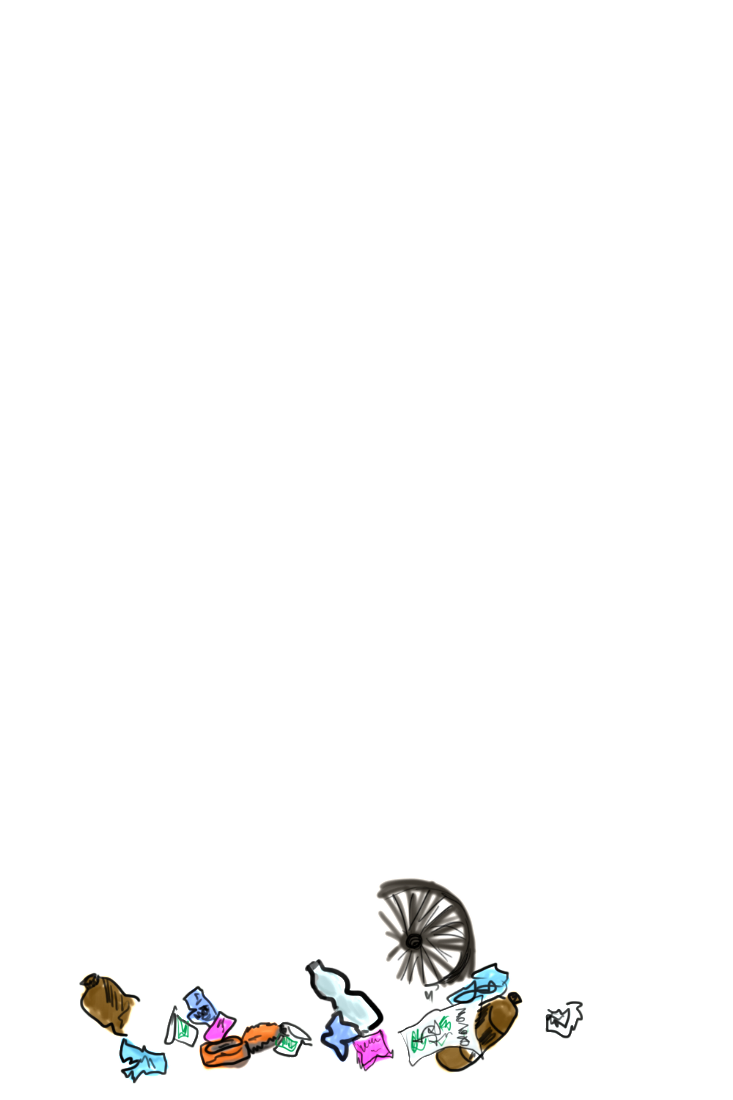 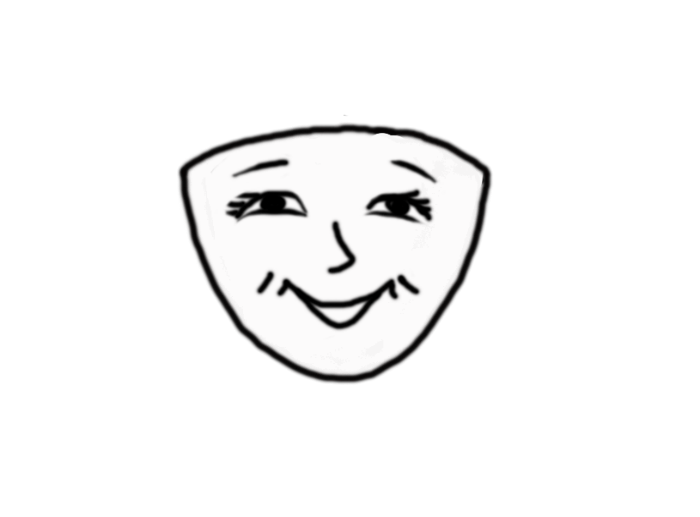 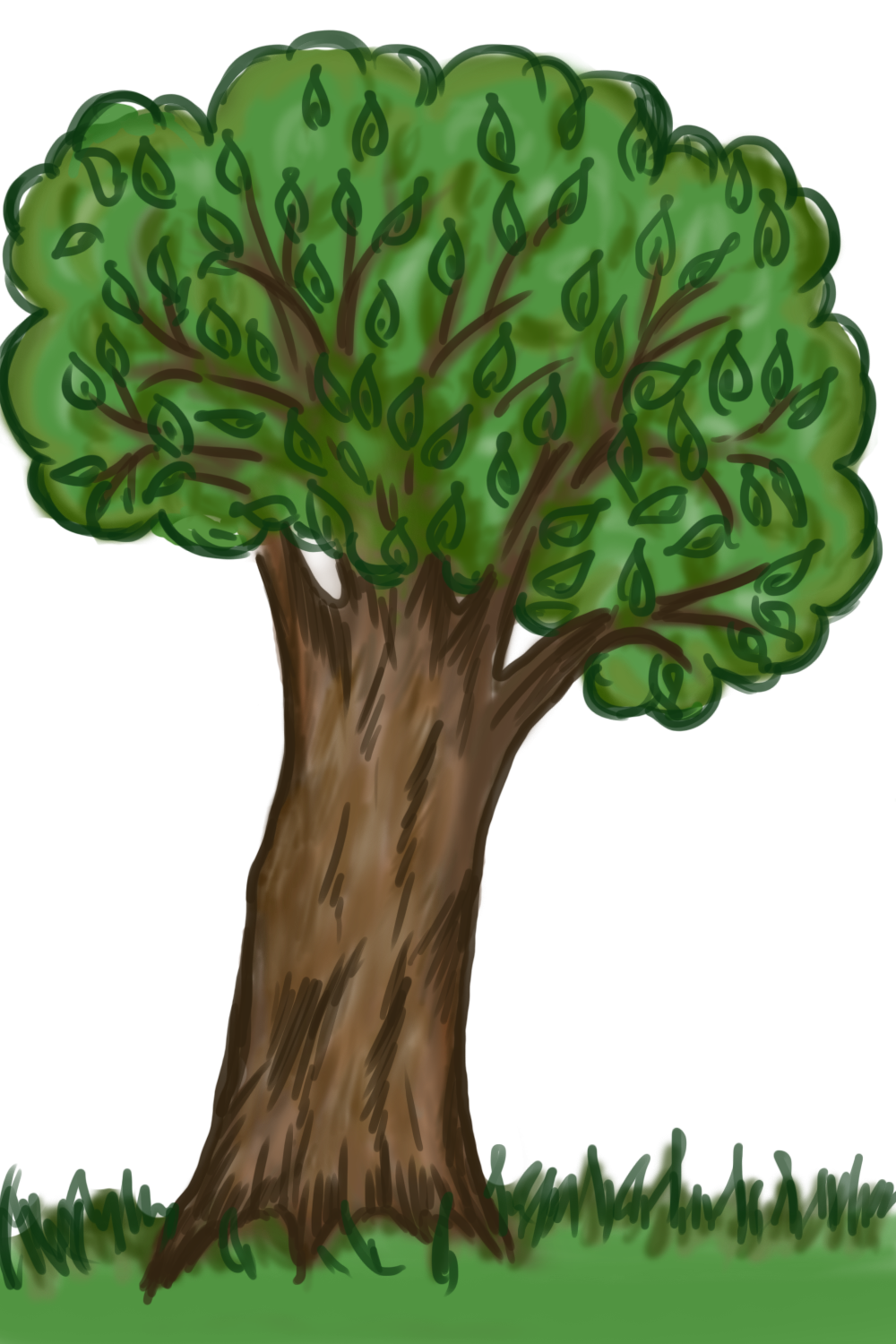 веселое
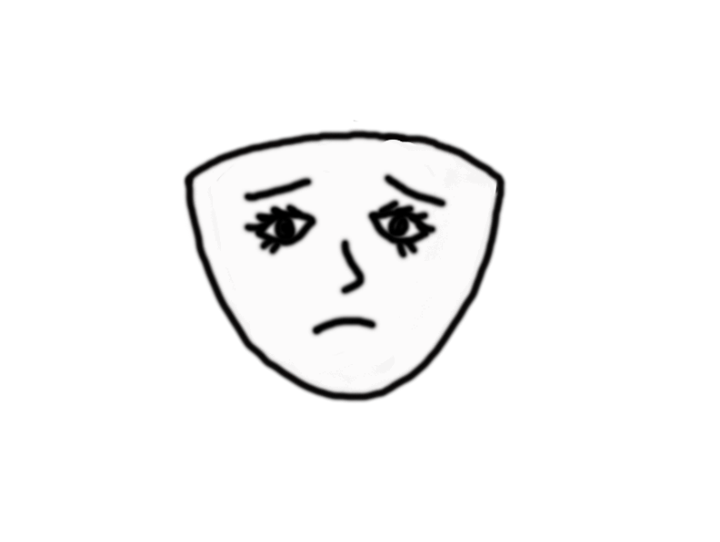 грустное
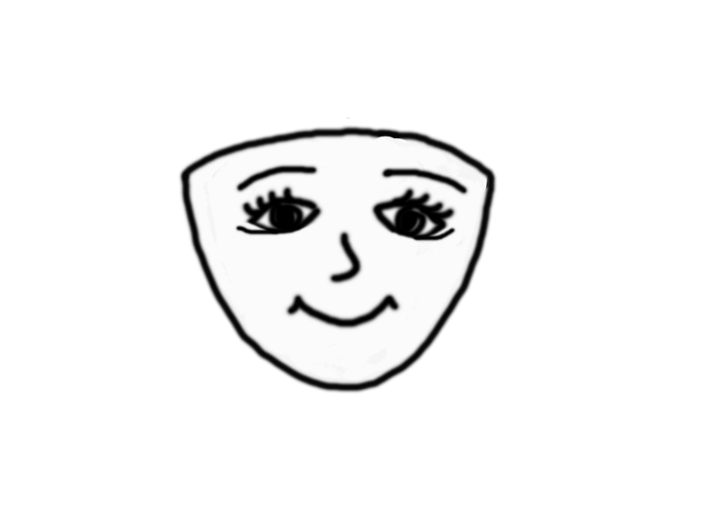 доброе
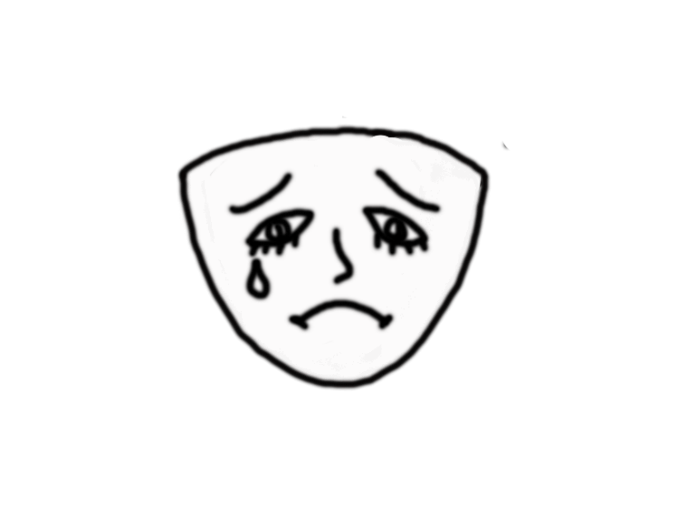 несчастное
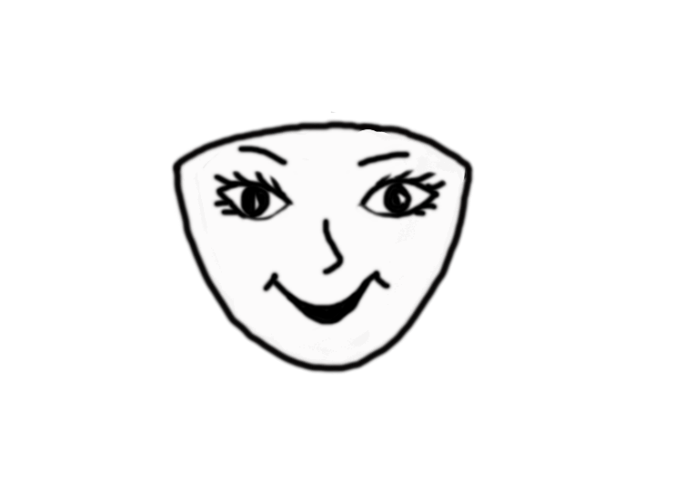 счастливое
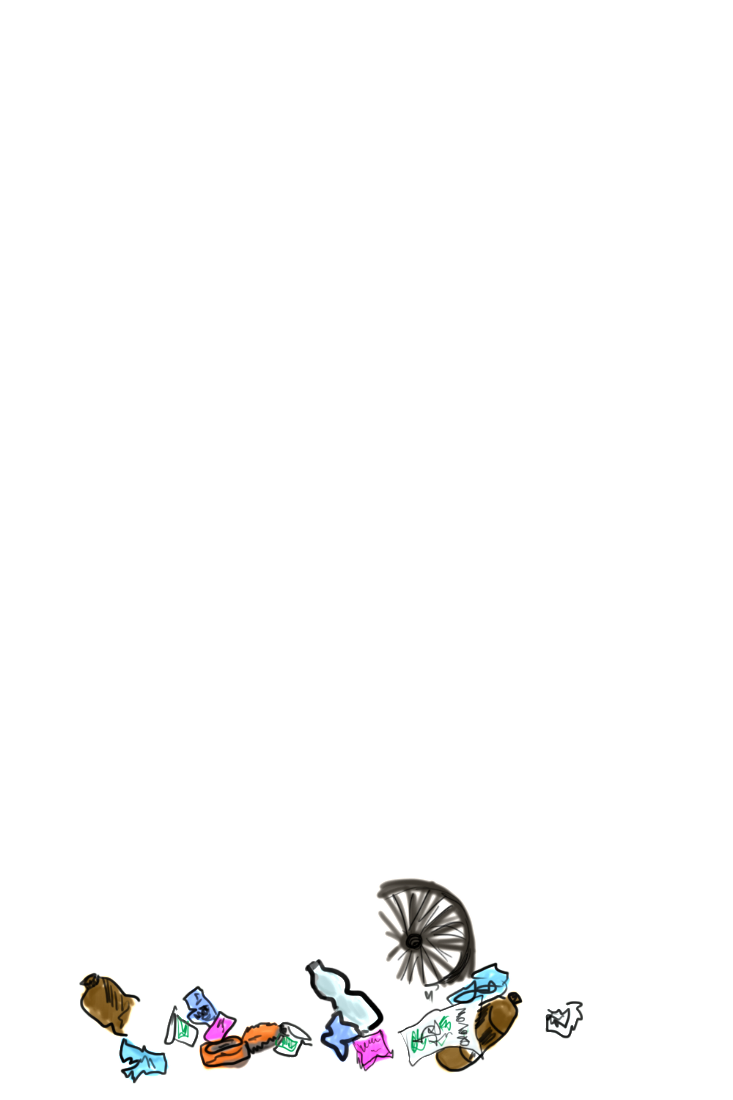 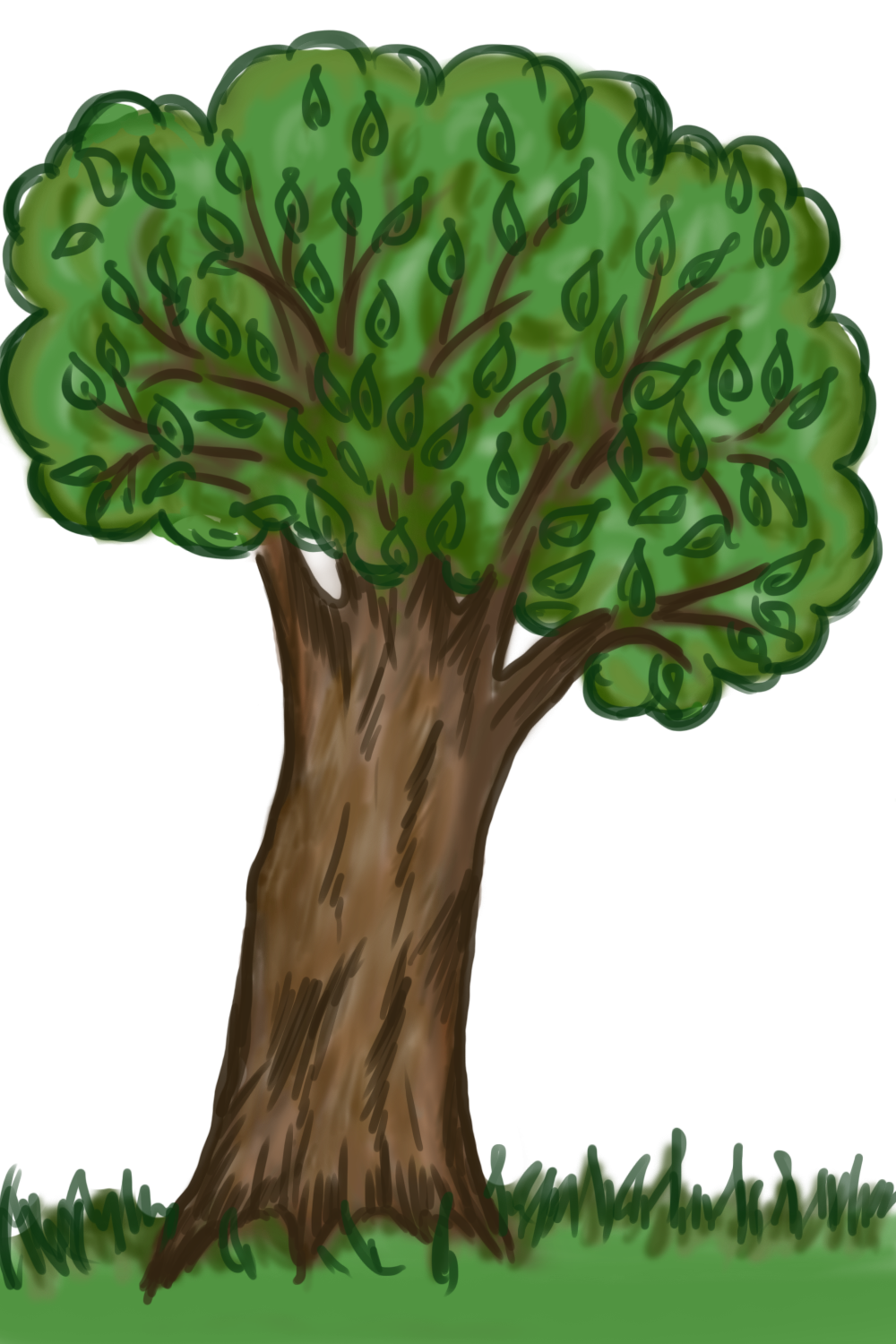 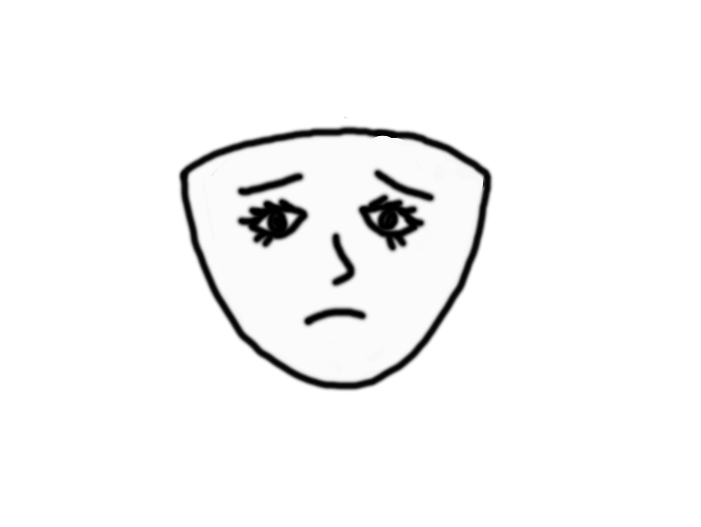 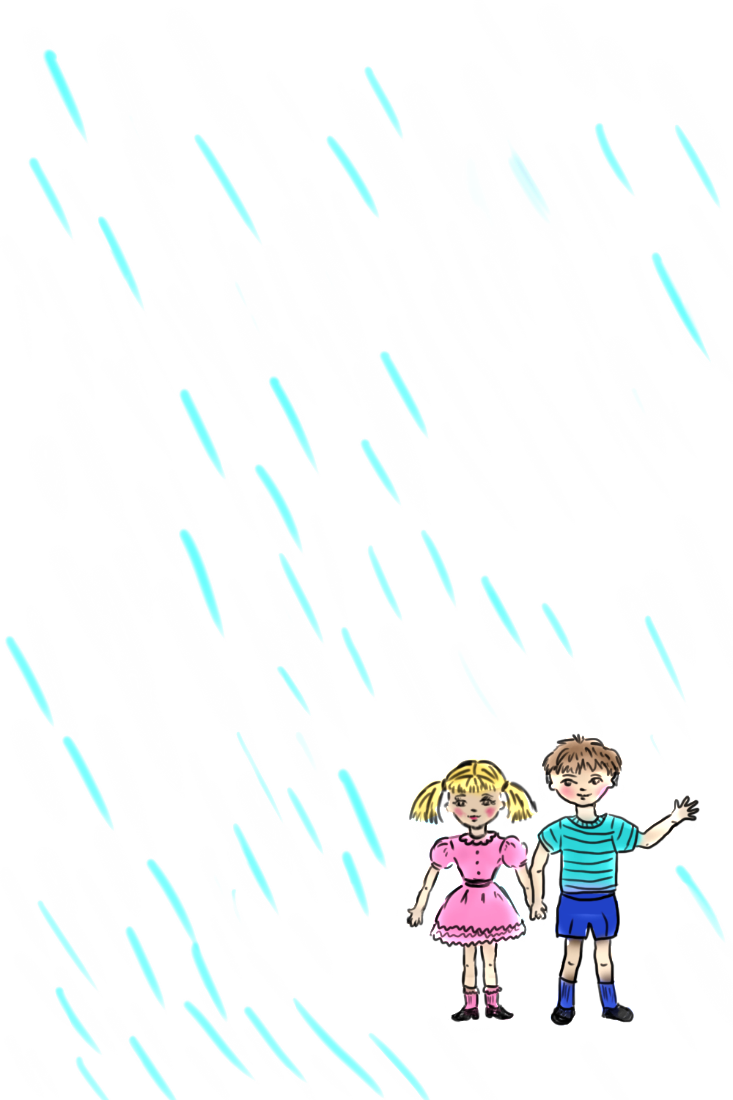 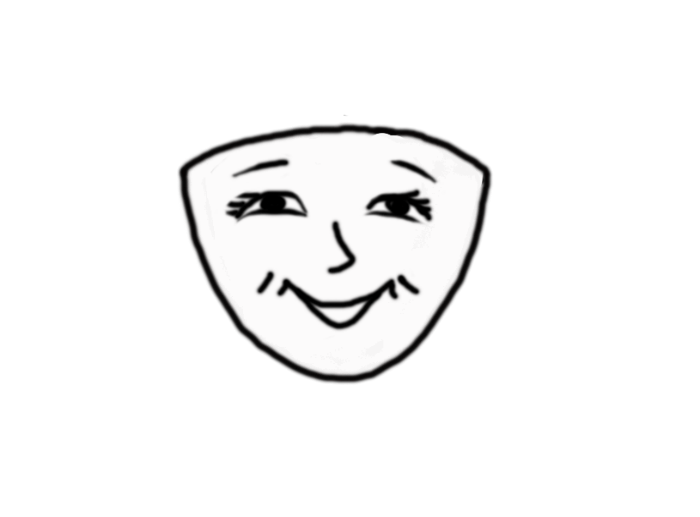 веселое
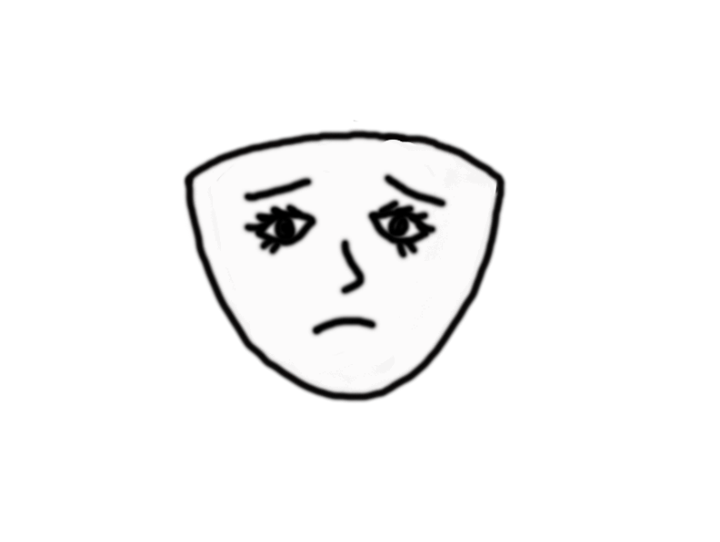 грустное
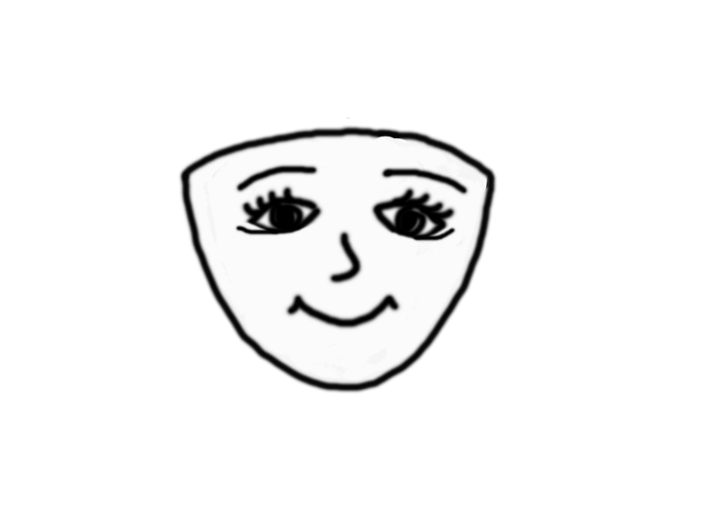 доброе
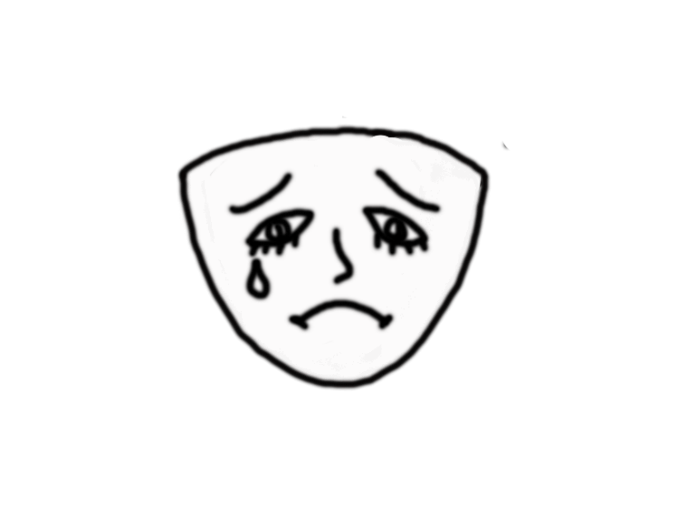 несчастное
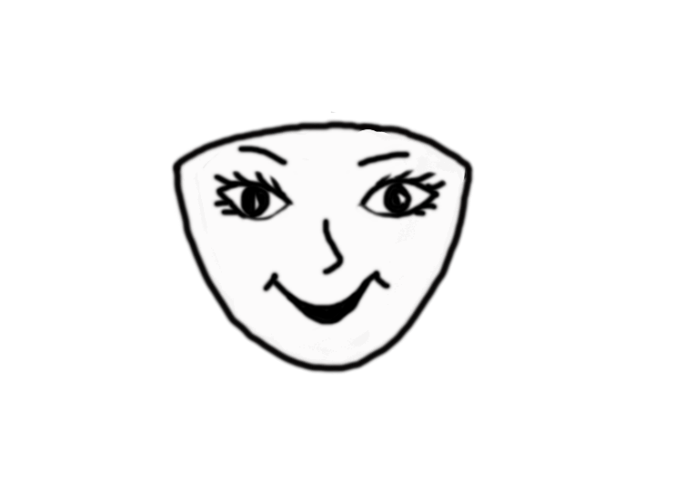 счастливое
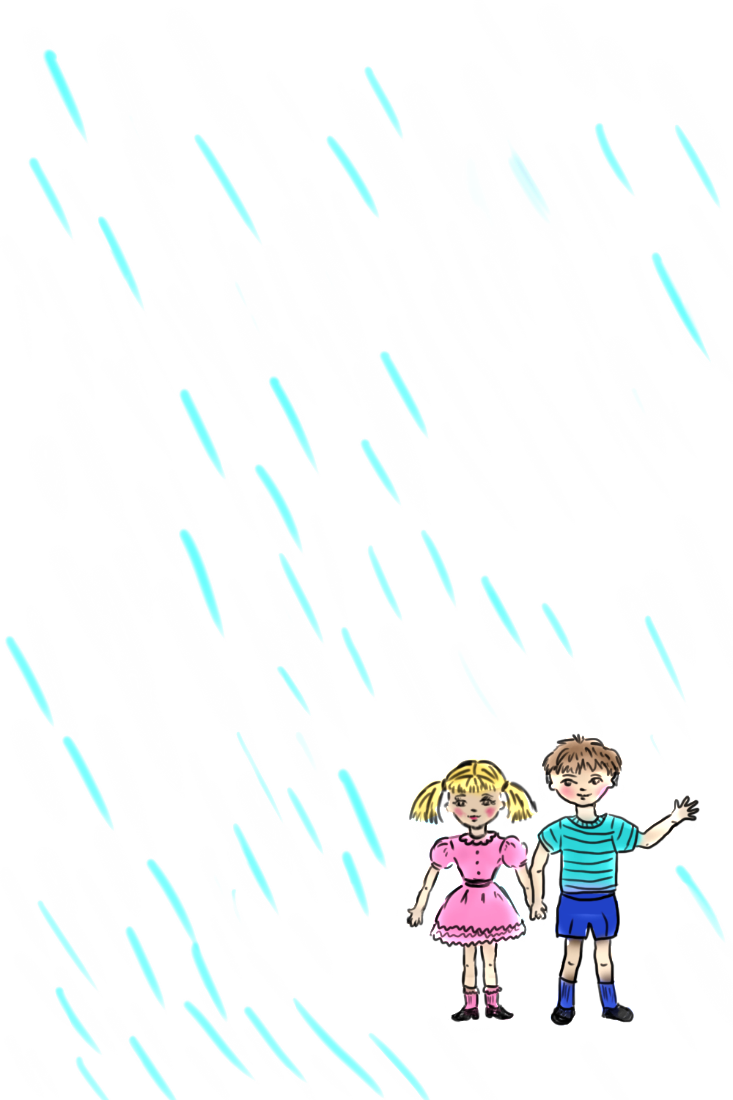 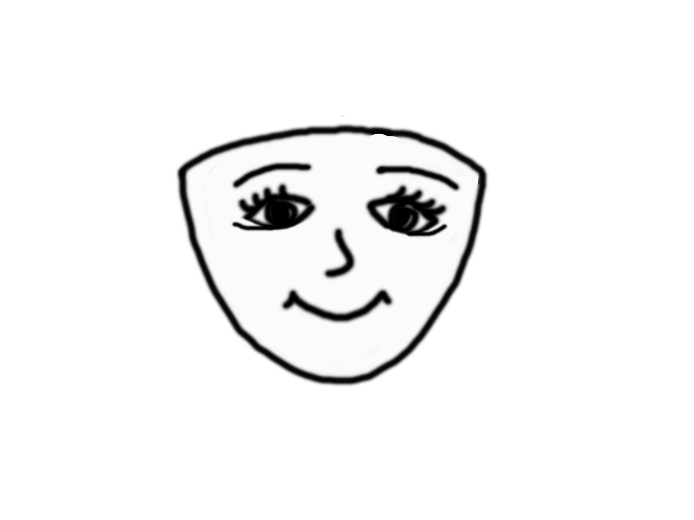 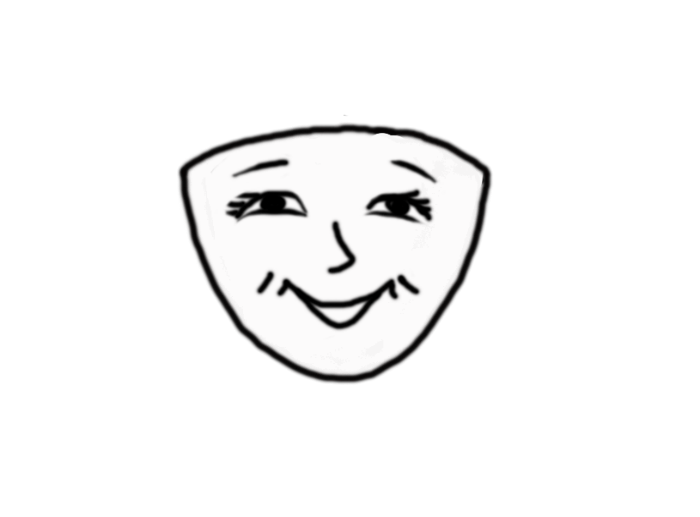 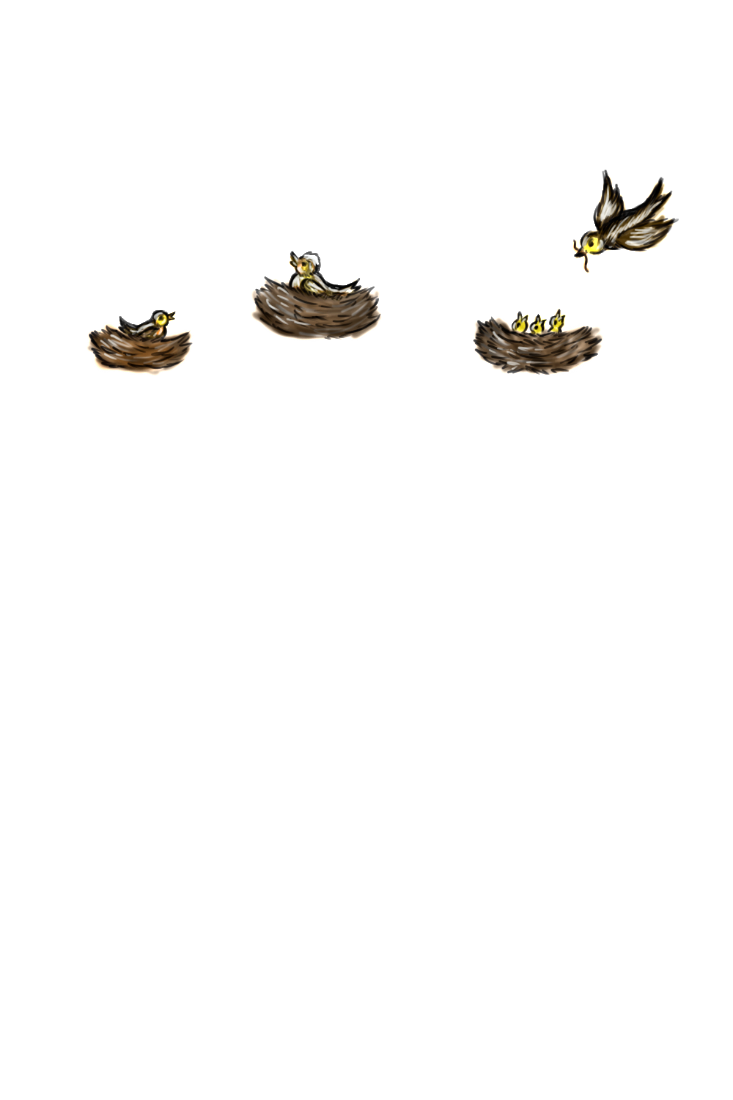 веселое
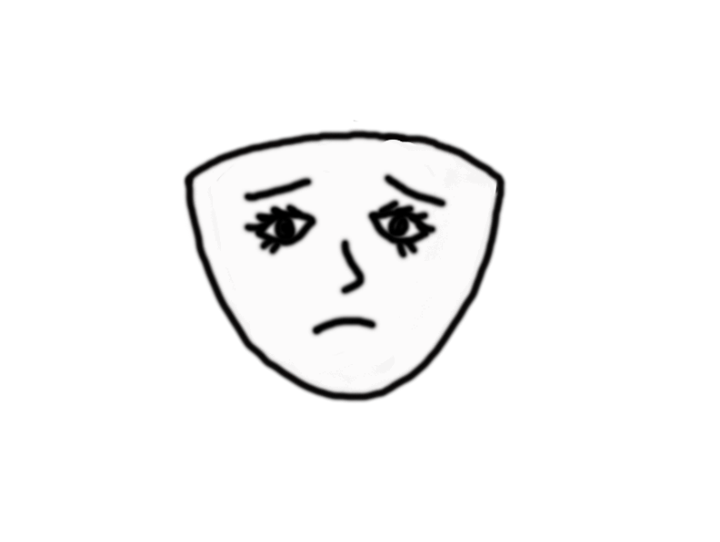 грустное
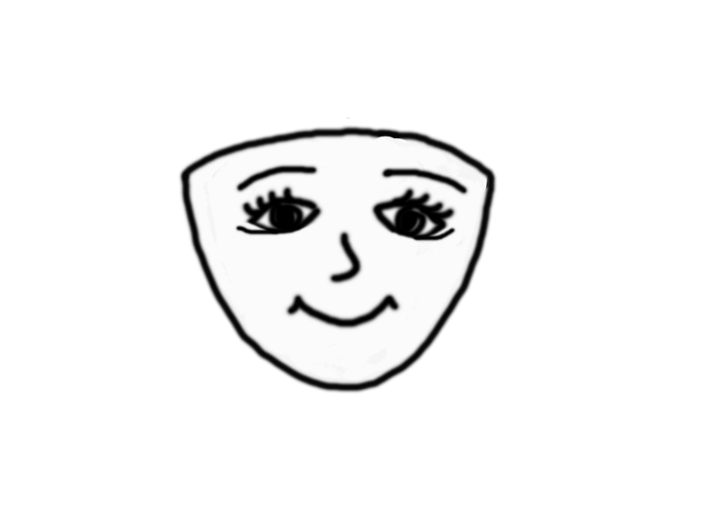 доброе
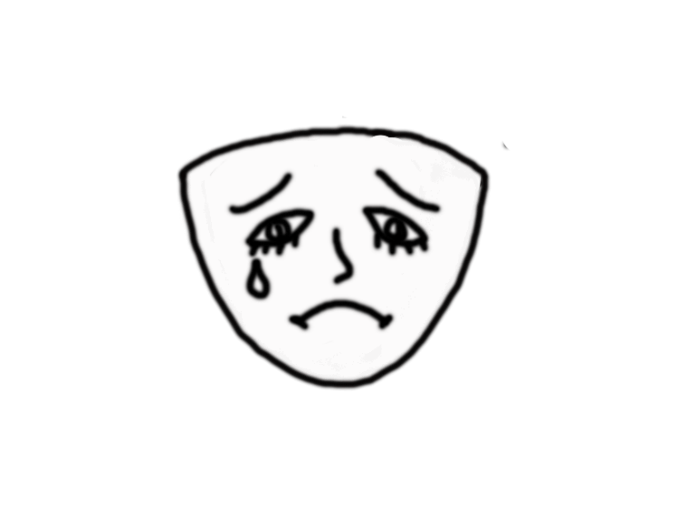 несчастное
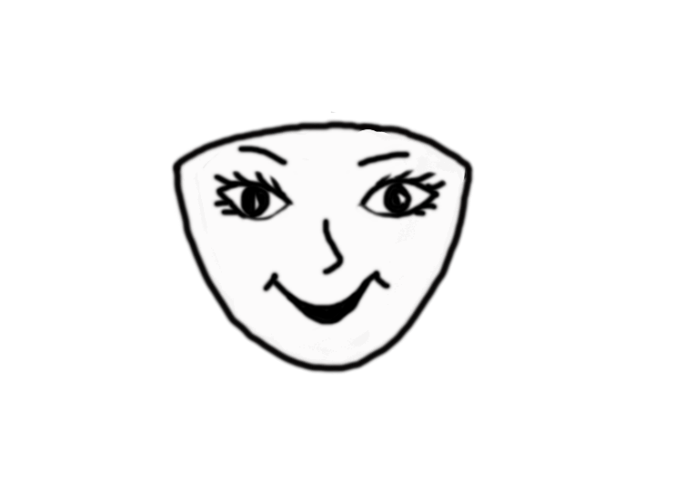 счастливое
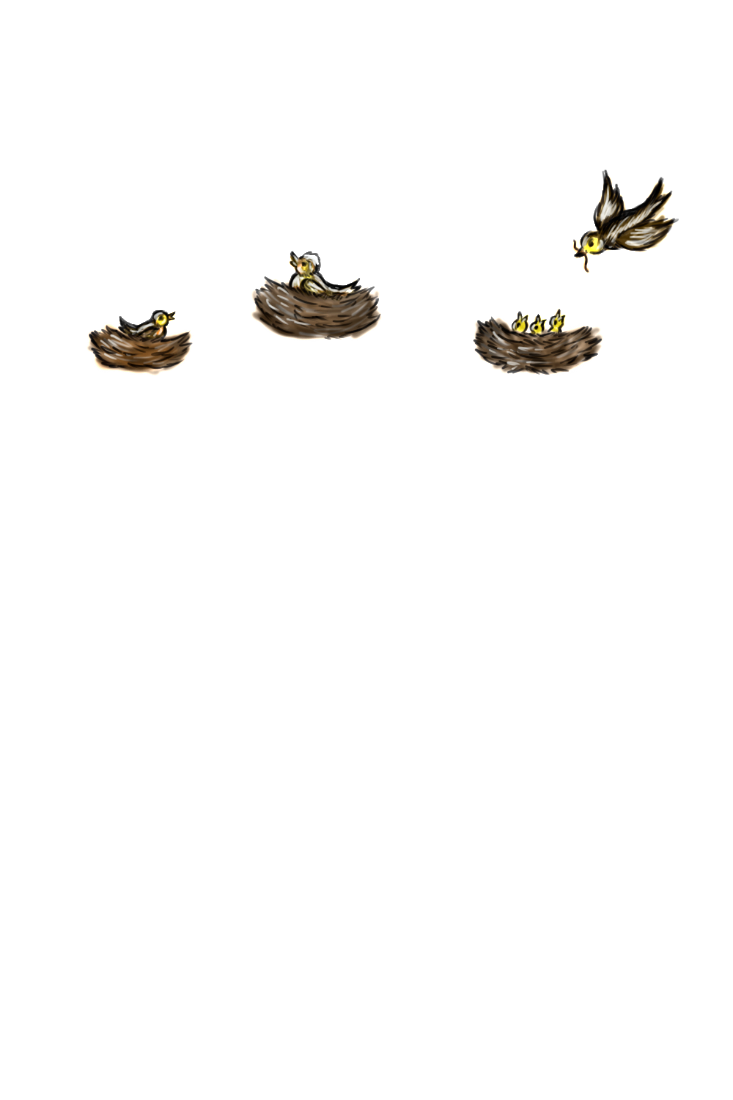 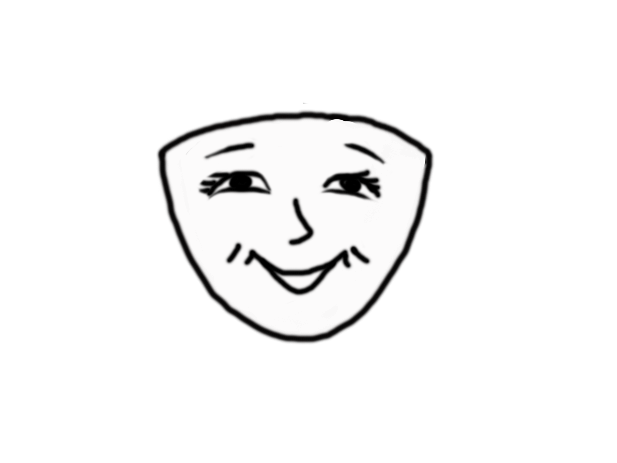 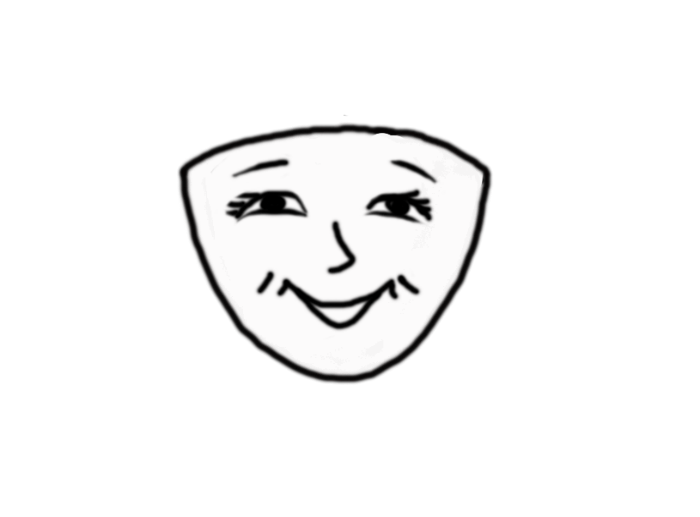 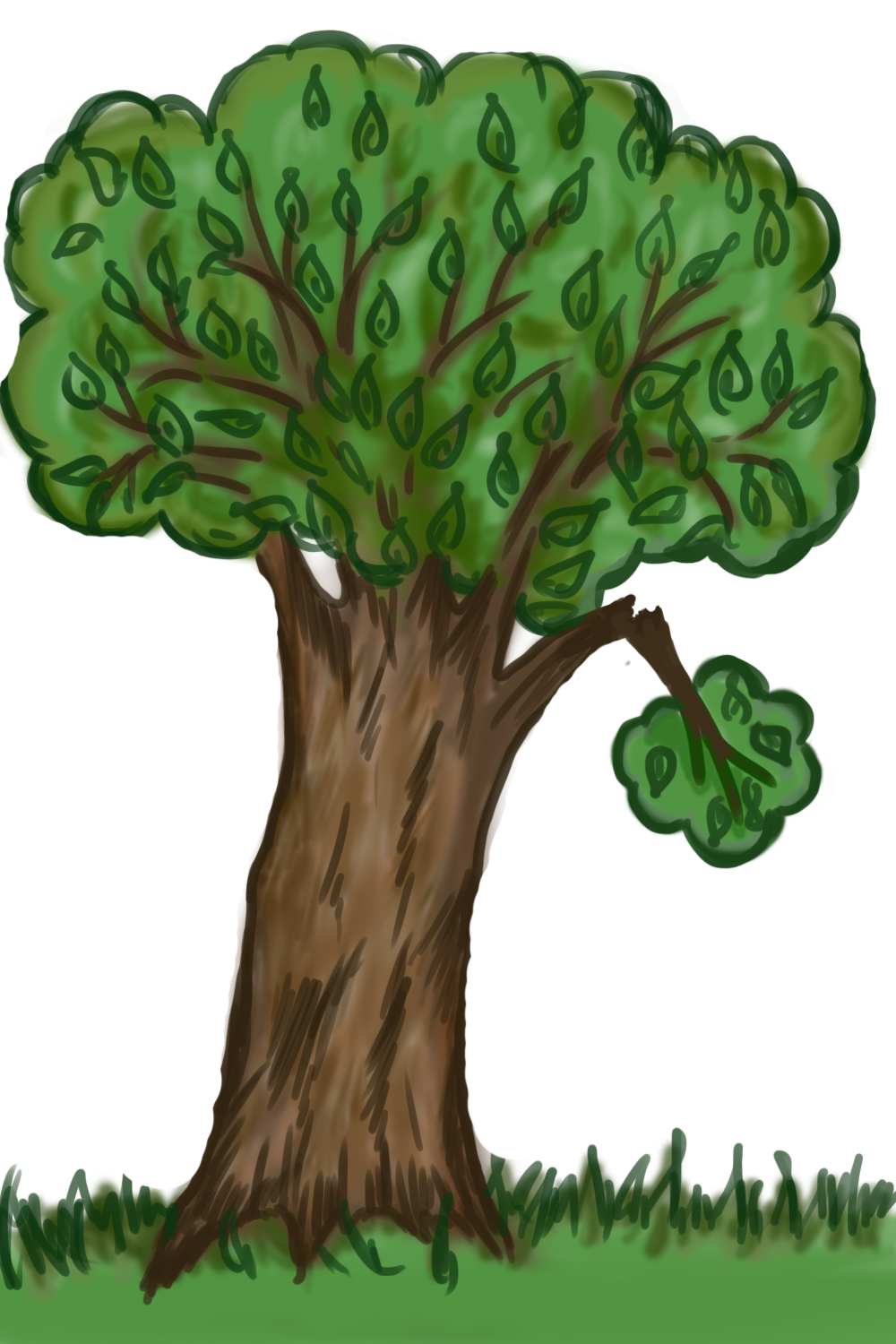 веселое
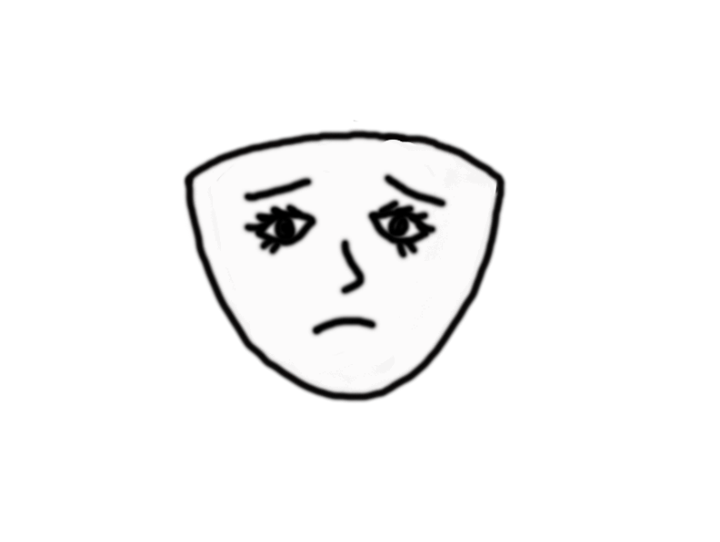 грустное
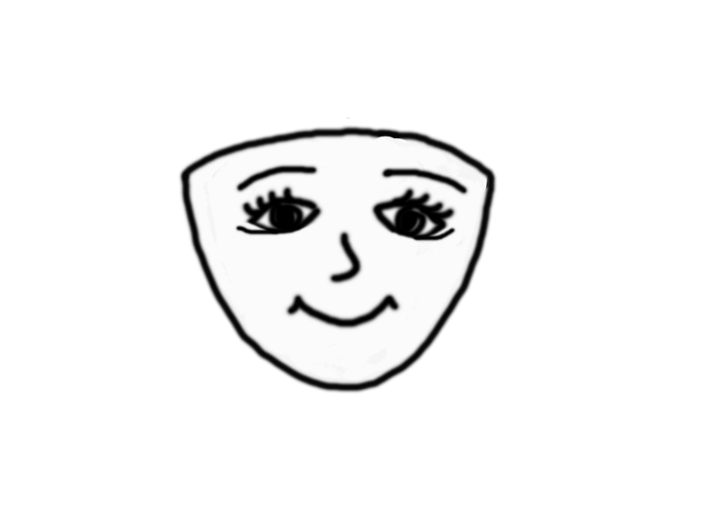 доброе
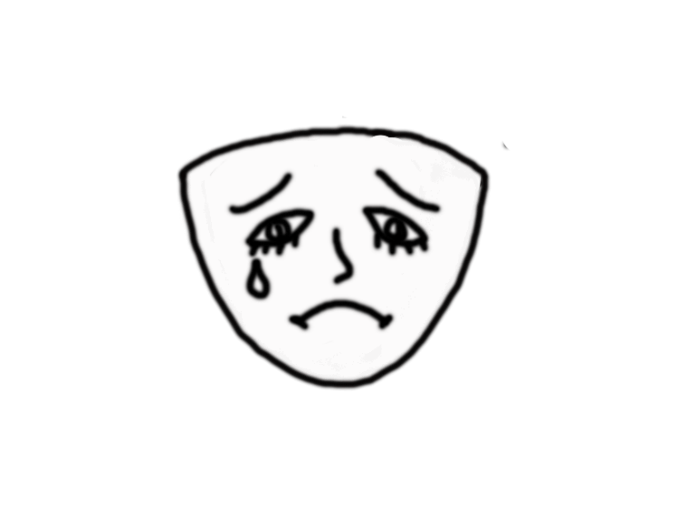 несчастное
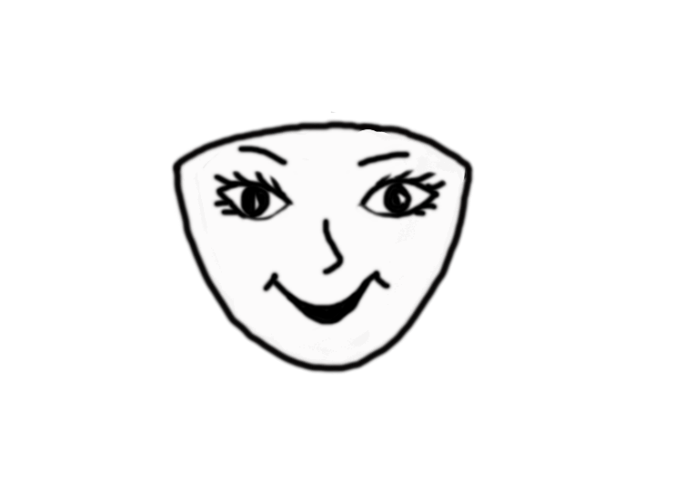 счастливое
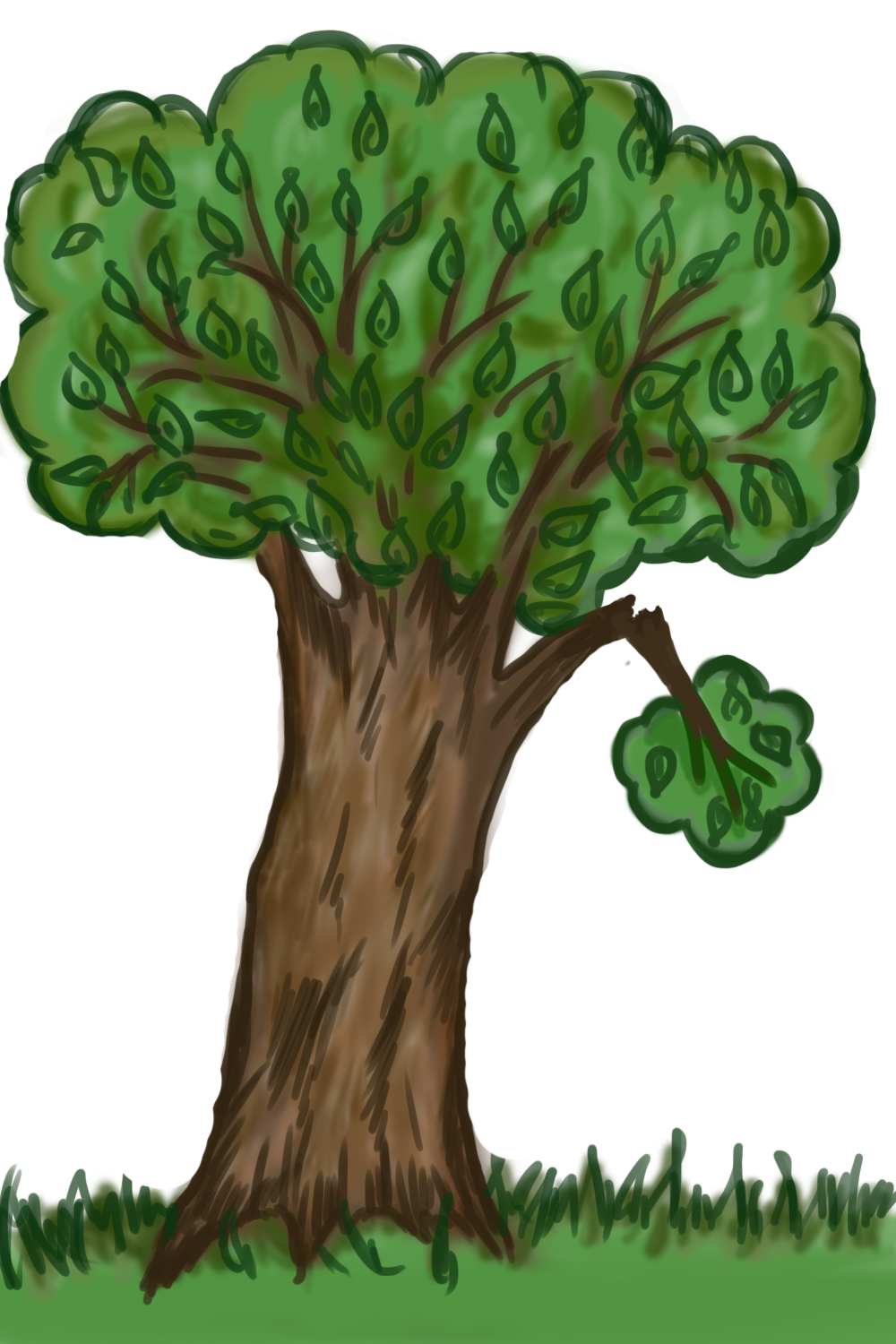 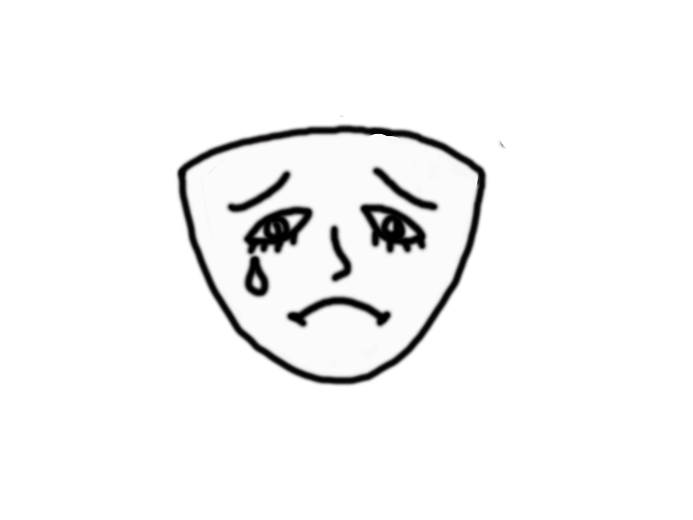 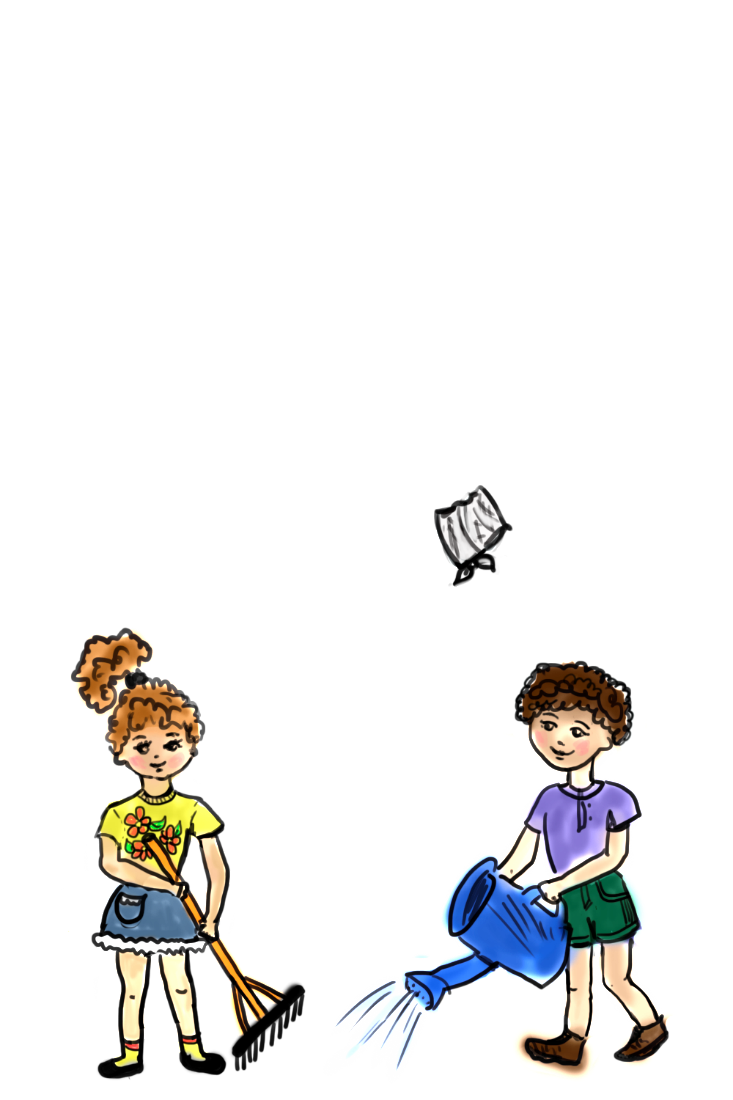 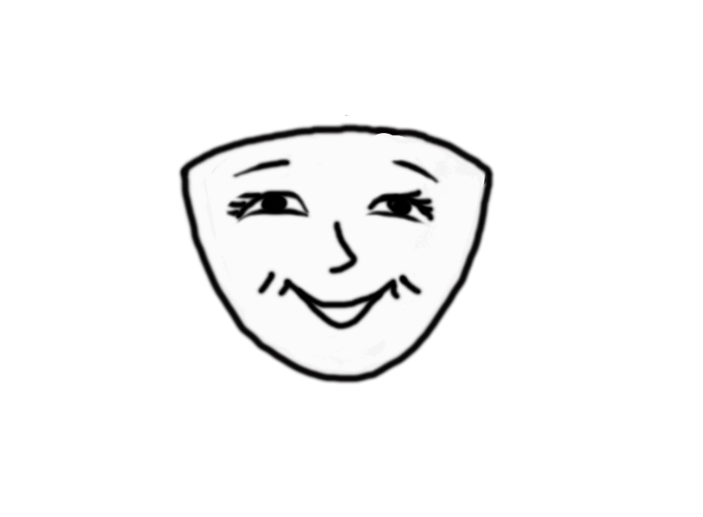 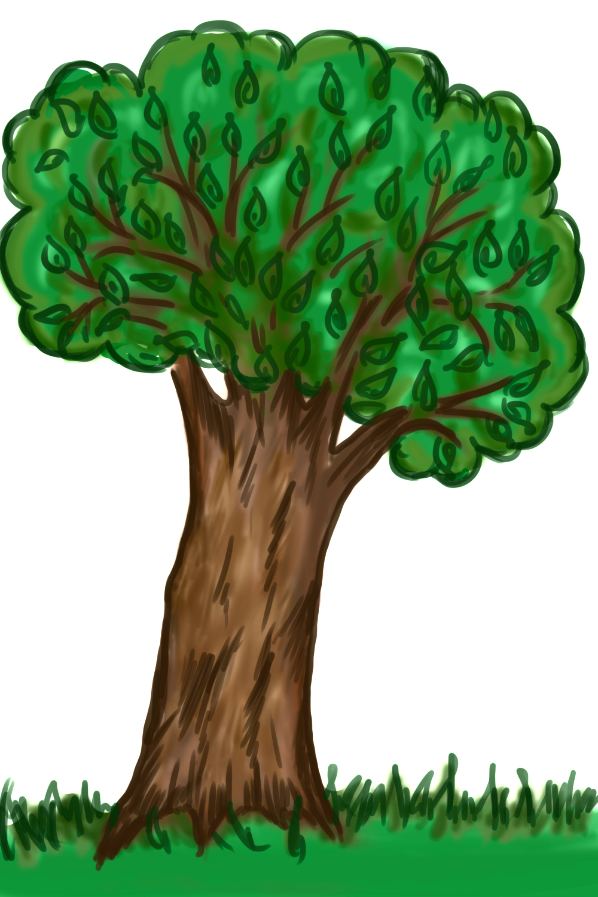 веселое
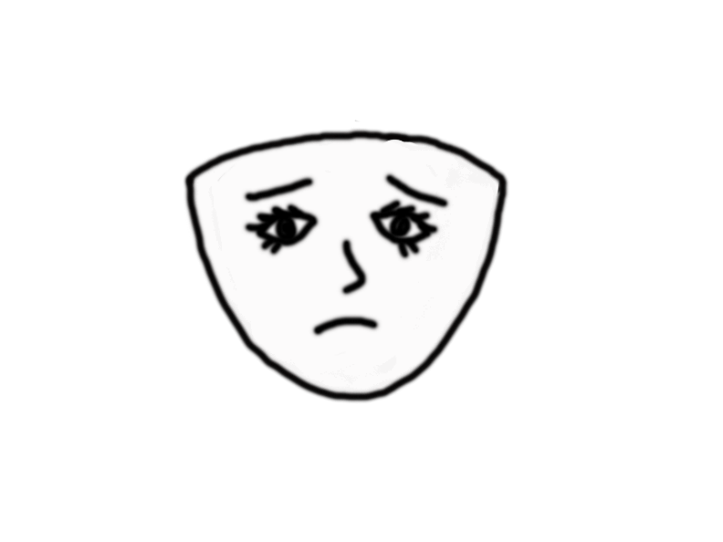 грустное
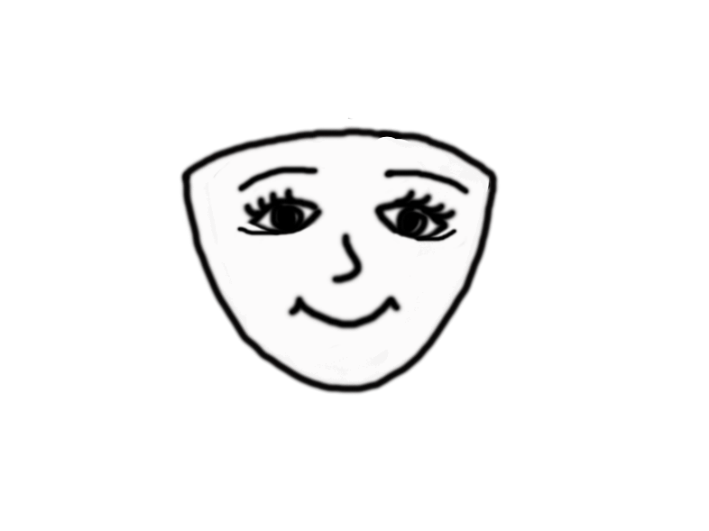 доброе
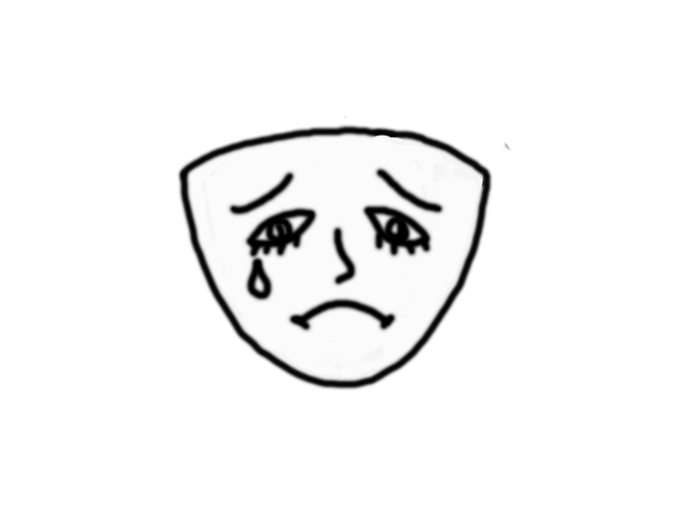 несчастное
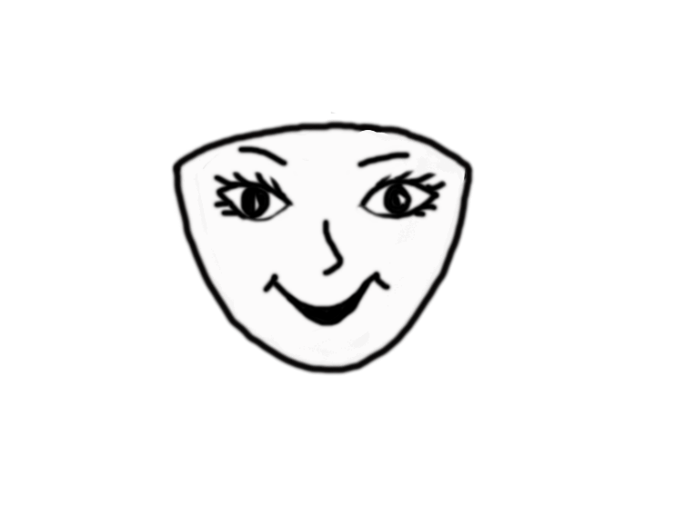 счастливое
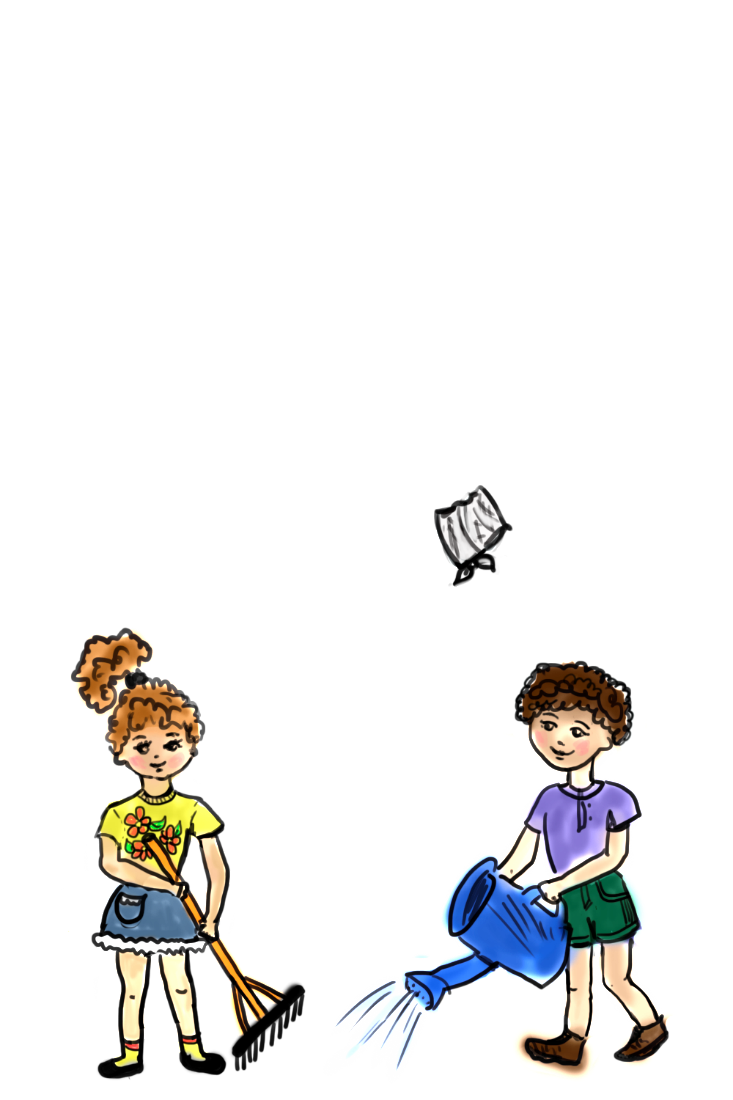 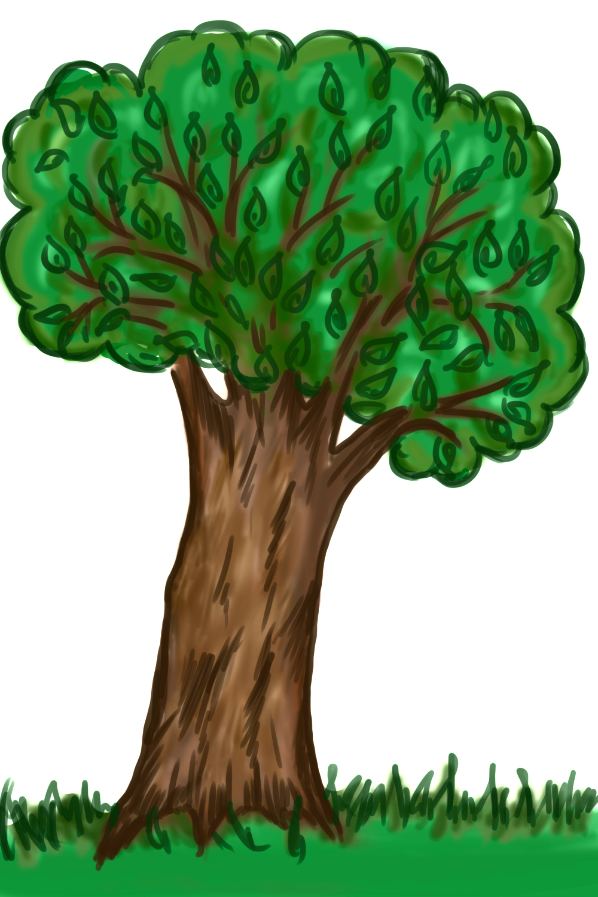 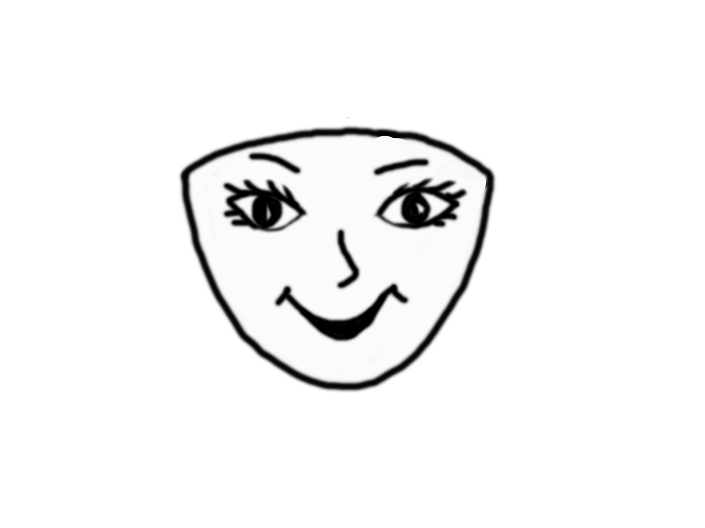